Producer
A living thing, such as a plant, that can makes its own food
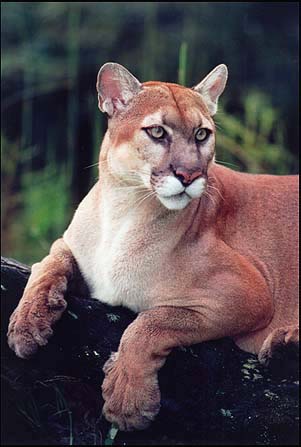 Consumer
A living thing that can’t make its own food and must eat other living things.
Herbivore
An animal that eats only plants or producers.
Carnivore
An animal that eats only other animals.
Omnivore
An animal that eats both plants and other animals
Decomposer
A living thing that feeds on the wastes and remains of plants and animals
Habitat
An environment that meets the needs of an organism
Niche
The role of an organism in its habitat
A series of  organisms that depend on one another for food
Prey
Consumers that are eaten by predators
Predators
A consumer that eats prey
Food Web
A group of food chains that overlap
Energy Pyramid
A diagram showing how much energy is passed
form one organism to the next in a food chain